МДОУ Детский сад №1 комбинированного вида г.о. Власиха Московской области
КОНКУРС
«Творческий воспитатель — 2022»
Тема: «Методические и практические статьи об обучении (проведении занятий) по ФГОС»
Выполнила воспитатель МДОУ:
Князькова Татьяна Юрьевна
Knyazkova.T.U@yandex.ru
+7(925)779-87-37
Изучение и осмысление передового педагогического опыта является важнейшей предпосылкой развития педагогической культуры. В современных условиях он выступает важнейшим инструментом повышения качества образования.
     Достижение положительных результатов зависит от правильной организации учебного процесса. 
     Эффективность непосредственно образовательной деятельности в большей степени зависит от того, насколько эмоционально она протекает.
     Отличительной  особенностью  занятия  по  ФГОС  ДО  является  активная  речевая деятельность детей (вопросы к детям должны  носить  проблемно-поисковый характер), а также тщательно продумываться.   
     Педагог  просто  обязан  предоставлять  детям  «свободу  выбора»  предстоящей деятельности  и,  в  тоже  время,   своим  мастерством  увлечь  детей  за  собой.
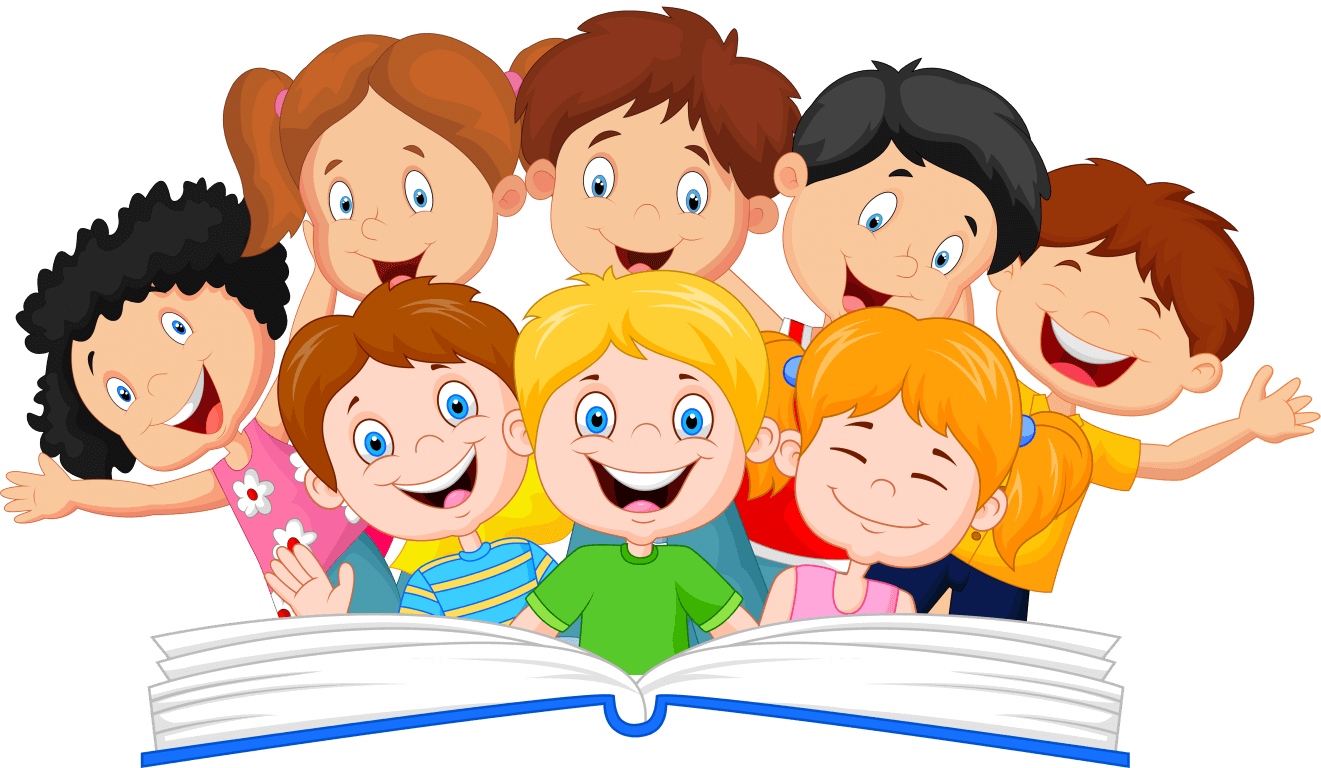 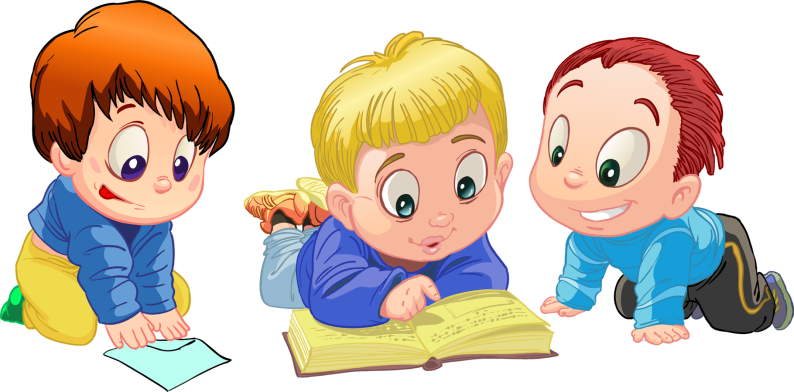 Что же такое ФГОС?
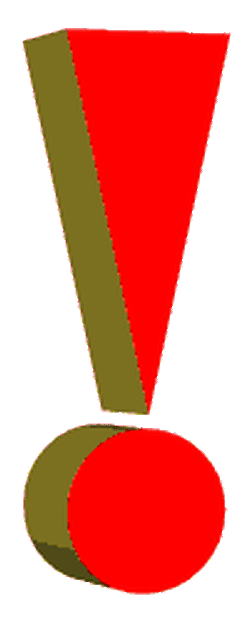 ФГОС — это федеральные государственные образовательные стандарты. 
     Они представляют собой совокупность обязательных требований к образованию различных уровней — от детских садов до курсов повышения квалификации.   
     ФГОС устанавливают качественные и количественные критерии в образовании, как нормативы в спорте или ГОСТы для продуктов.

Федеральные государственные образовательные стандарты обеспечивают: 
единство образовательного пространства Российской Федерации;
преемственность основных образовательных программ начального общего, основного общего, среднего (полного) общего, начального профессионального, среднего профессионального и высшего профессионального образования.
Главная особенность организации образовательной деятельности в ДОУ на современном этапе - это уход от учебной деятельности (занятий), повышение статуса игры, как основного вида деятельности детей дошкольного возраста; включение в процесс эффективных форм работы с детьми: ИКТ, проектной деятельности, игровых, проблемно -обучающих ситуаций в рамках интеграции образовательных областей.
     На современном этапе перед руководителями и педагогами дошкольных образовательных учреждений стоят новые образовательные задачи, решение которых требует изучения и глубокого осмысления эффективного педагогического опыта, наиболее успешных педагогических практик. 
     Понимание смысла и сущности собственного опыта позволяет педагогу увидеть основу реальных возможностей своей деятельности, пути её развития и совершенствования.
Следует предусматривать интеграцию знаний таким образом, чтобы они дополняли, обогащали друг друга при решении дидактических задач. 
     Достижение положительных результатов зависит от правильной организации учебного процесса. 
     Прежде всего, следует обратить внимание на соблюдение гигиенических условий: помещение должно быть проветрено, при общем нормальном освещении свет должен падать с левой стороны , оборудование, инструменты, материалы и их размещение  должны отвечать педагогическим, гигиеническим, офтальмологическим и эстетическим требованиям. 

Длительность непосредственно
образовательной деятельности
должна соответствовать
установленным нормам, а время
использоваться полноценно.
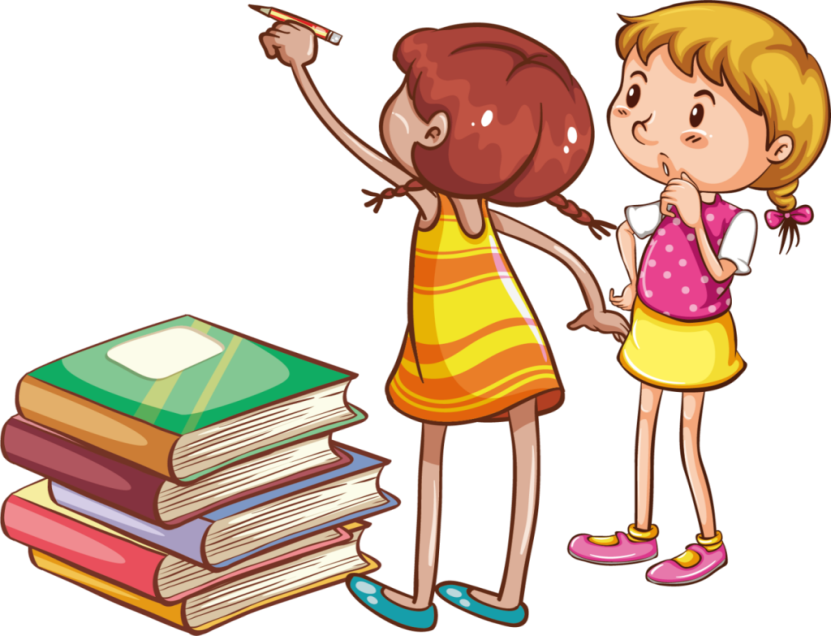 Подготовка воспитателя к занятиям 
состоит из трёх этапов:
1)Планирование занятий; 
2)Подготовка оборудования; 
3)Подготовка детей к занятию.
Планирование занятий:
1)Составить план – конспект, который включает в себя: программное содержание (образовательные задачи); 
2)Оборудование; 
3)Предварительную работу с детьми (если необходимо); 
4)Ход занятия и методические приёмы.
Структура занятия:
Занятие включает в себя три этапа: 
1)Организация детей; 
2)Основная часть занятия; 3)Окончание занятия.
Структура НОД c учетом ФГОС ДОУ:
1)Мотивация.
2)Опора на знания детей.
3)Проблема в игровой ситуации.
4)Решение проблемы. Открытие нового знания или умения.
5)Закрепление нового в типовой ситуации.
6)Итог НОД.
Главная цель политики в сфере дошкольного образования – качественное образование дошкольников. В настоящее время дошкольные учреждения могут осуществлять выбор приоритетных направлений, программ, видов образовательных услуг, новых форм работы, ориентированных на интересы педагогического коллектива и родителей.
     В условиях реализации федерального государственного образовательного стандарта дошкольного образования лучшие педагогические практики приобретают новые смыслы.
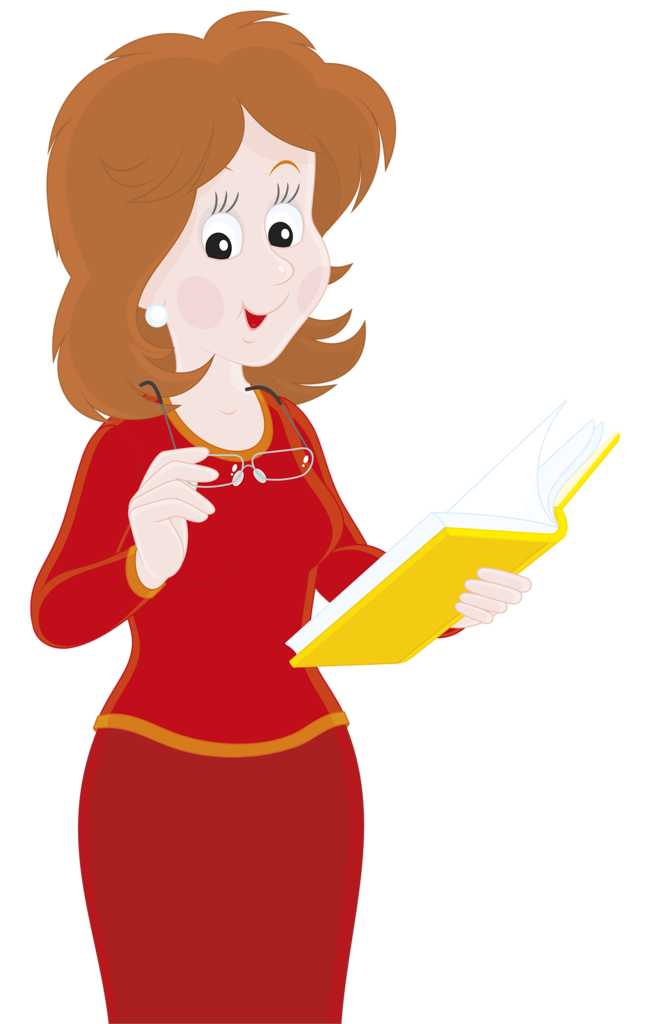 «Нужно, чтобы дети, по возможности, учились самостоятельно, 
а учитель или воспитатель руководил этим самостоятельным
 процессом и давал для него материал.» 
- слова К.Д. Ушинского
Каждое занятие должно рассматриваться как органичная часть целостного образовательного процесса. Как основная организационная форма, занятие целиком подчиняется всем закономерностям процесса обучения. Как в целостном отрезке процесса обучения, в учебном занятии взаимодействуют все компоненты этого сложного процесса: общие педагогические и воспитательные цели, дидактические задачи, содержание, методы, средства обучения, ожидаемые результаты и др.
Целью образовательного процесса в ДОО является развитие личности, мотивации и способностей детей в различных видах деятельности и охватывает следующие образовательные области: 
− социально-коммуникативное развитие; 
− познавательное развитие; 
− речевое развитие; 
− художественно-эстетическое развитие; 
− физическое развитие.
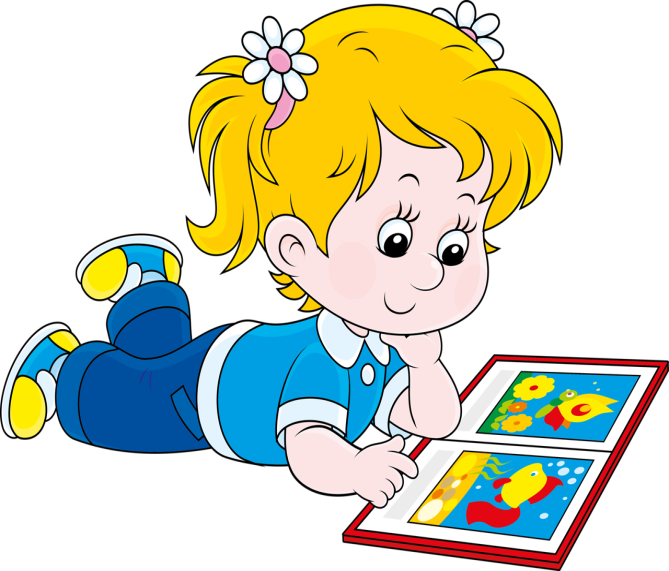 Таким образом, основными задачами, стоящими перед воспитателями при организации образовательного процесса с учётом требований ФГОС, являются следующие: 
Наполнить жизнь ребёнка интересным содержанием.
Творчески подходить к отбору содержания, на основе интеграции, с использованием разнообразных форм, методов и приёмов. 
Шире включать в образовательный процесс разнообразные игры, игровые приёмы и игровые ситуации. 
Использовать принцип вариативности при отборе тем, форм, средств, методов (новизна и разнообразие). Исключить формализм, шаблонность, излишний дидактизм.
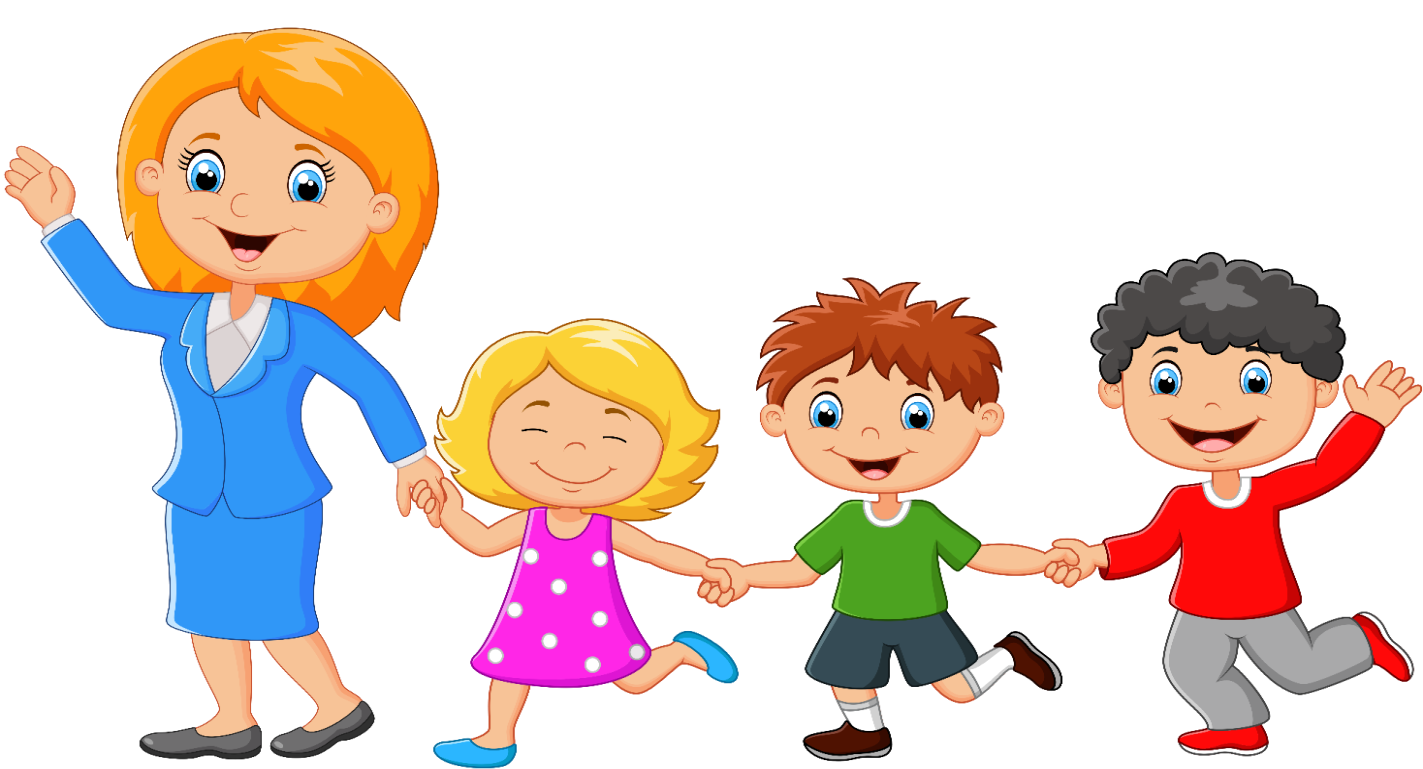